Simulacije
Pogosto računalnik uporabljamo za simulacijo določenih procesov. 
Radi bi zbrali vse slikice Smrkcev. Koliko evrov moramo zapraviti v Mercatorju, da bomo dobili vse (je 24 različnih slikic, za vsakih 10€ dobimo eno).
Prikaži dogajanje na sistemu k blagajn, če veš, da se v povprečju vsakih n minut pojavi kupec in da posameznega kupca blagajničarka odpravi v m minutah. Vsak kupec se vedno postavi v najbolj prazno vrsto. Vsakih t minut pa pride kupec, katerega „obravnava“ zahteva p minut.
Napiši program, ki bo nadomestil delilca kart pri pokru.
Kako igrati človek ne jezi se, če smo ostali brez kocke.
Simulacija meta kocke
Napišimo funkcijo, ki bo simulirala kocko
Funkcija vrne neko naključno število med 1 in 6

def kocka():
return ? # naključno število med 1 in 6

In kaj napisati namesto '?' ?
Naključna števila
import random
random.random()
Dobimo decimalno število tipa double z intervala [0.0, 1.0)
6 * (random.random())dobimo dec. število z intervala [0,6)
int (6 * (random.random())) – dobimo število iz množice {0, 1, 2, 3, 4, 5}
Torej
 return 1 + int(6 *(random.random()))
Naključna števila
In potem, ko dobro premislimo, kako dobiti naključno število med a in b
int((b – a + 1)*random.random())) + a
Nam iskanje po spletu
pokaže preprostejšo (manj tipkanja) rešitev
random.randint(a, b)
random.randint(a, b)
Dobimo naključno celo število med a in b. Meji sta vključeni, torej lahko dobimo tako a kot tudi b.
Kocka:
random.randint(1,6)
Ruleta (francoska):
random.randint(0, 36)
Poker:
Barva: 
random.randint(1, 4)
Vrednost:
random.randint(2, 14)
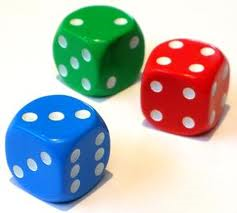 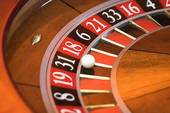 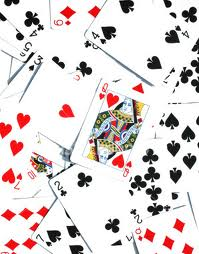 Vir slik: http://commons.wikimedia.org
random.shuffle() in random.choice()
random.shuffle(sez) naključno premeša elemente v seznamu sez
>>> sez = [1, 2, 3, 4, 5]
>>> random.shuffle(sez)
>>> sez
[3, 4, 5, 1, 2]
>>> 
random.choice(sez) vrne naključni element iz seznama sez
Uporabimo lahko tudi niz in dobimo naključni znak
>>> random.choice(sez)
2
>>> random.choice('matija')
'j'
>>> random.choice(['matija'])
'matija'
>>>
Kako pa dobiti anagram
Kaj je anagram?
'Eleven plus two' => 'Twelve plus one'
 'sliva' => 'Silva' => 'Slavi' => 'svila'
'iavls', 'avasl', …
random.shuffle('matija')
Traceback (most recent call last):
  File "<pyshell#1>", line 1, in <module> random.shuffle('matija')
  File "C:\Python32\lib\random.py", line 266, in shuffle
    x[i], x[j] = x[j], x[i]
TypeError: 'str' object does not support item assignment
>>> sez = list('matija')
>>> random.shuffle(sez)
>>> ''.join(sez)
'iajmta'